Adventsfenster in der Telli 2021
von Vreni Jean-Richard
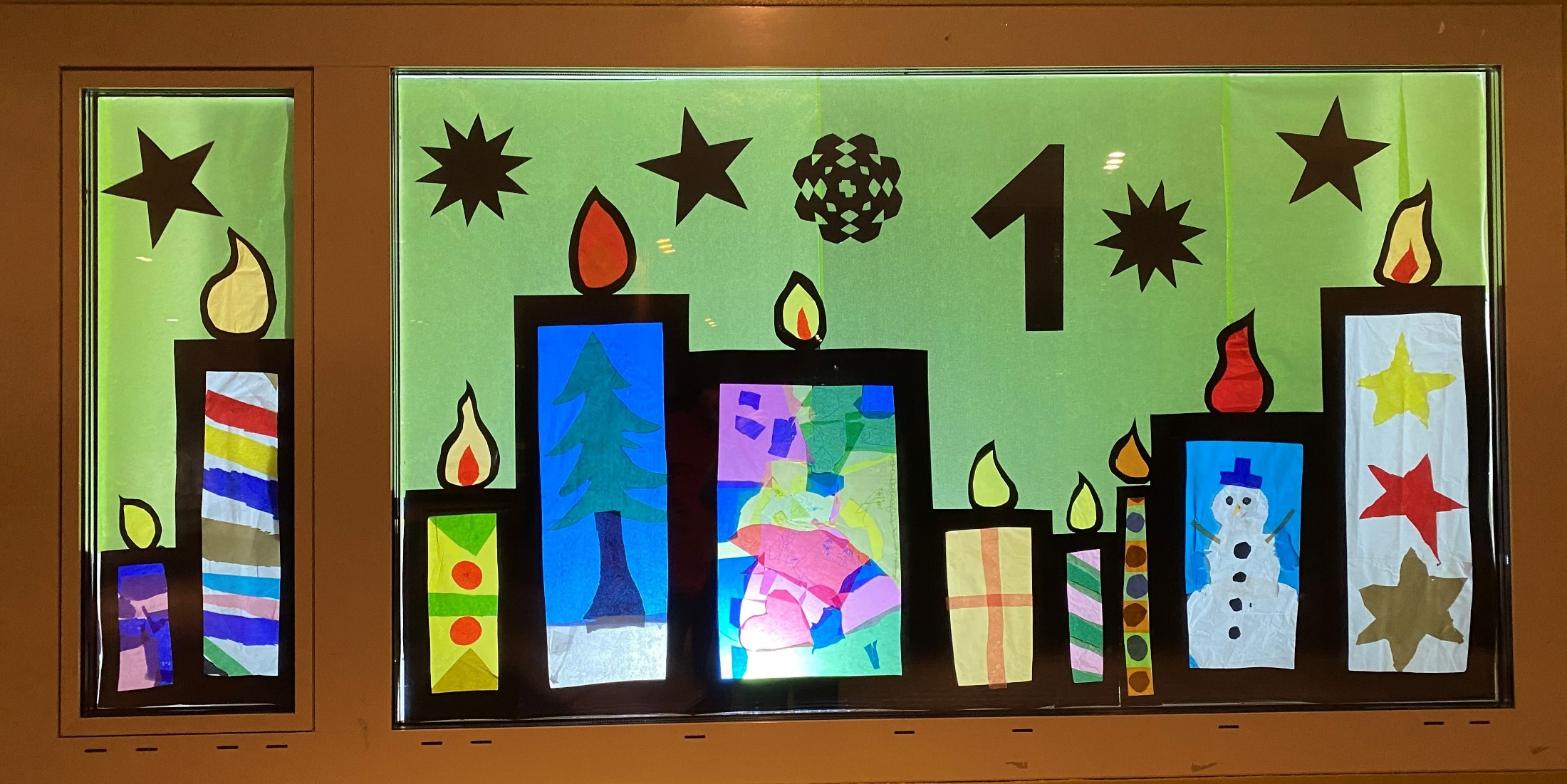 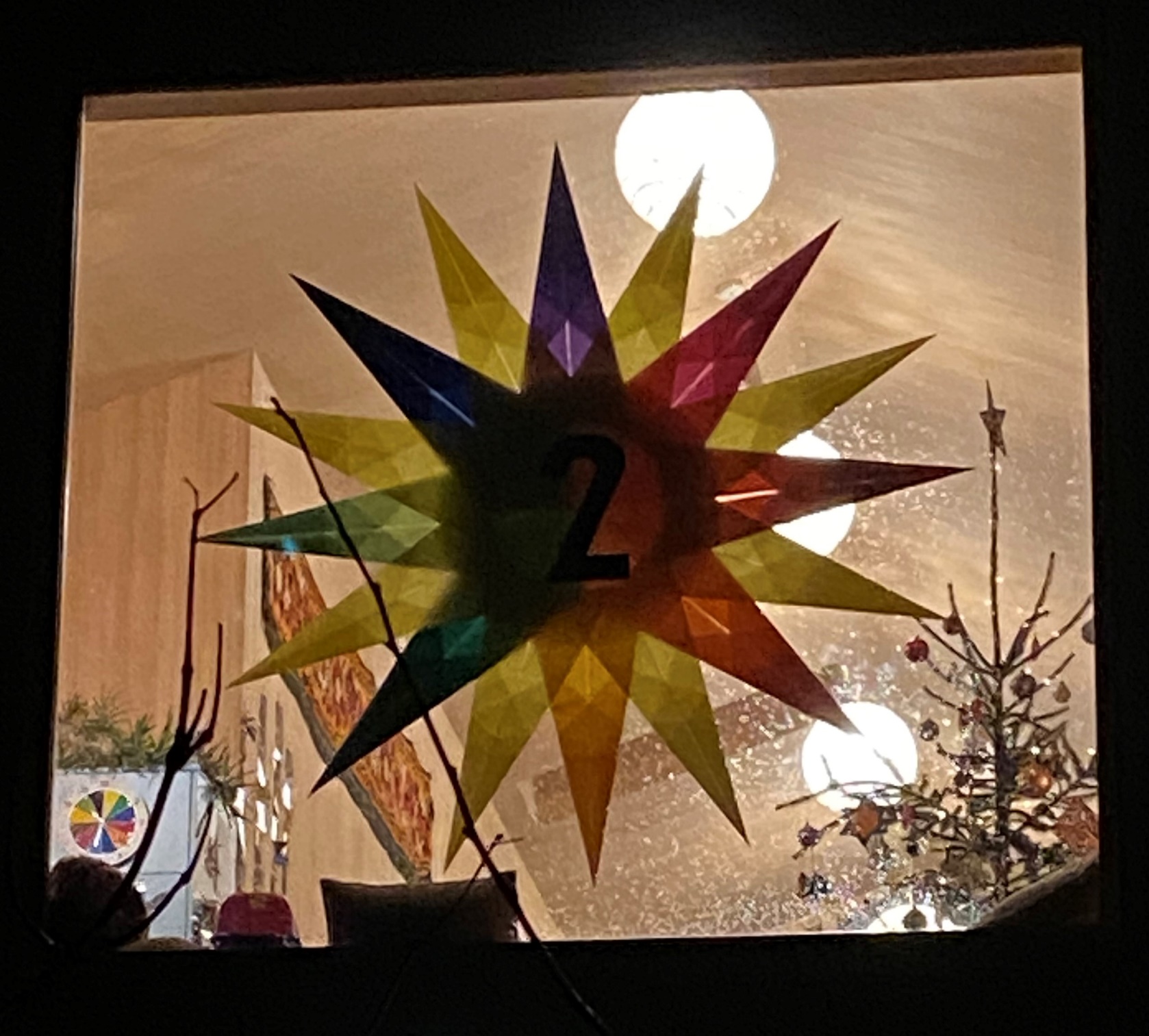 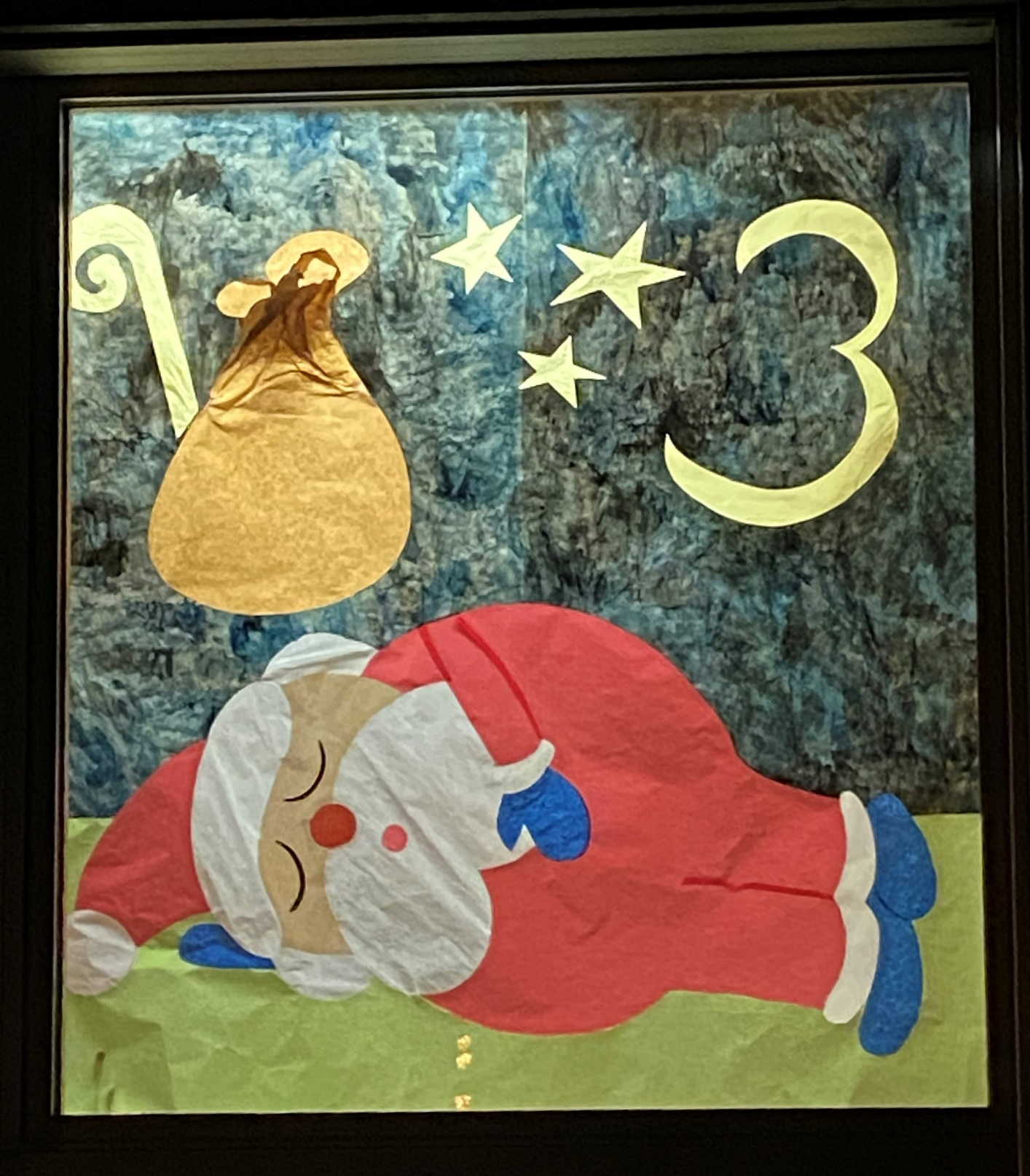 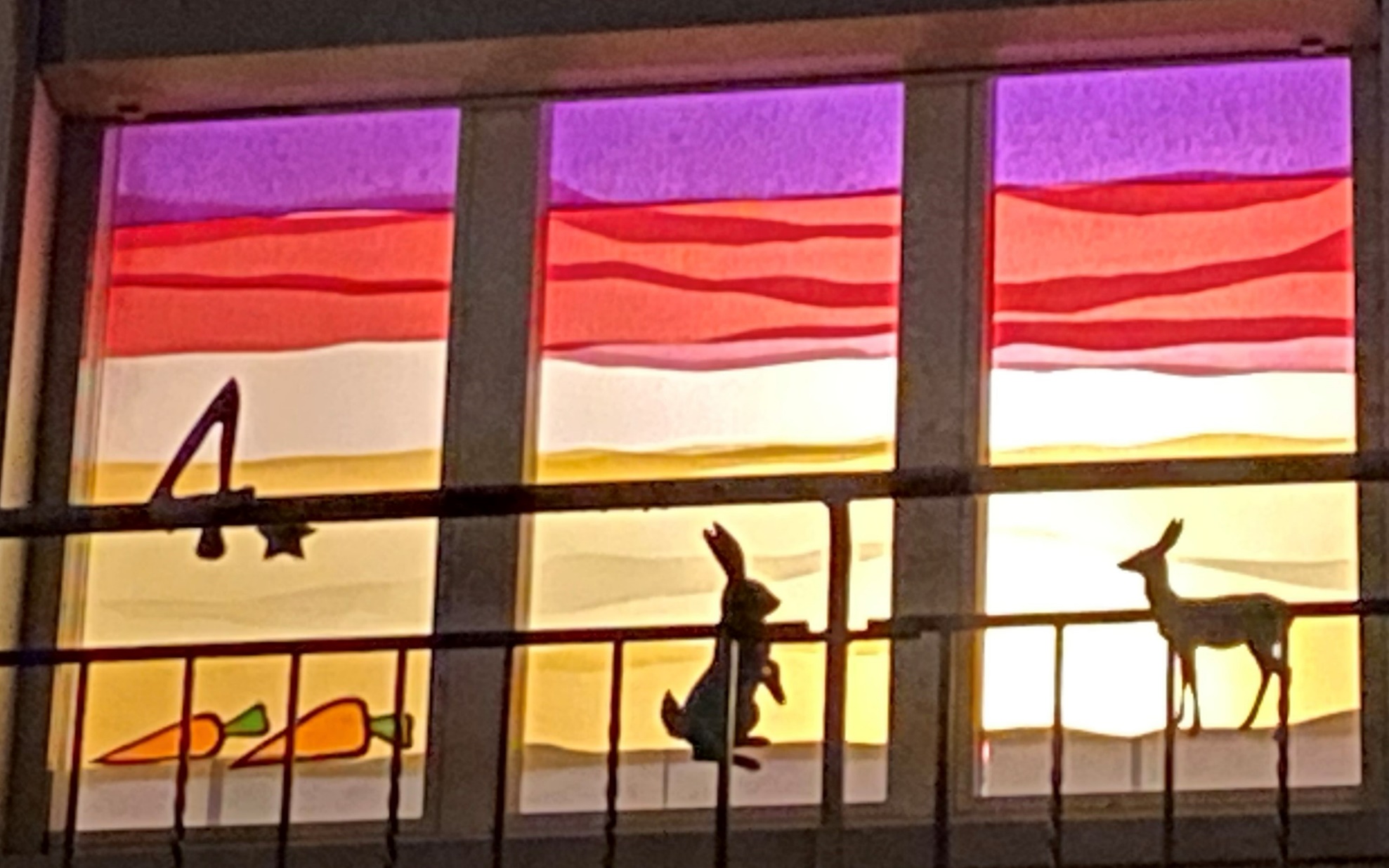 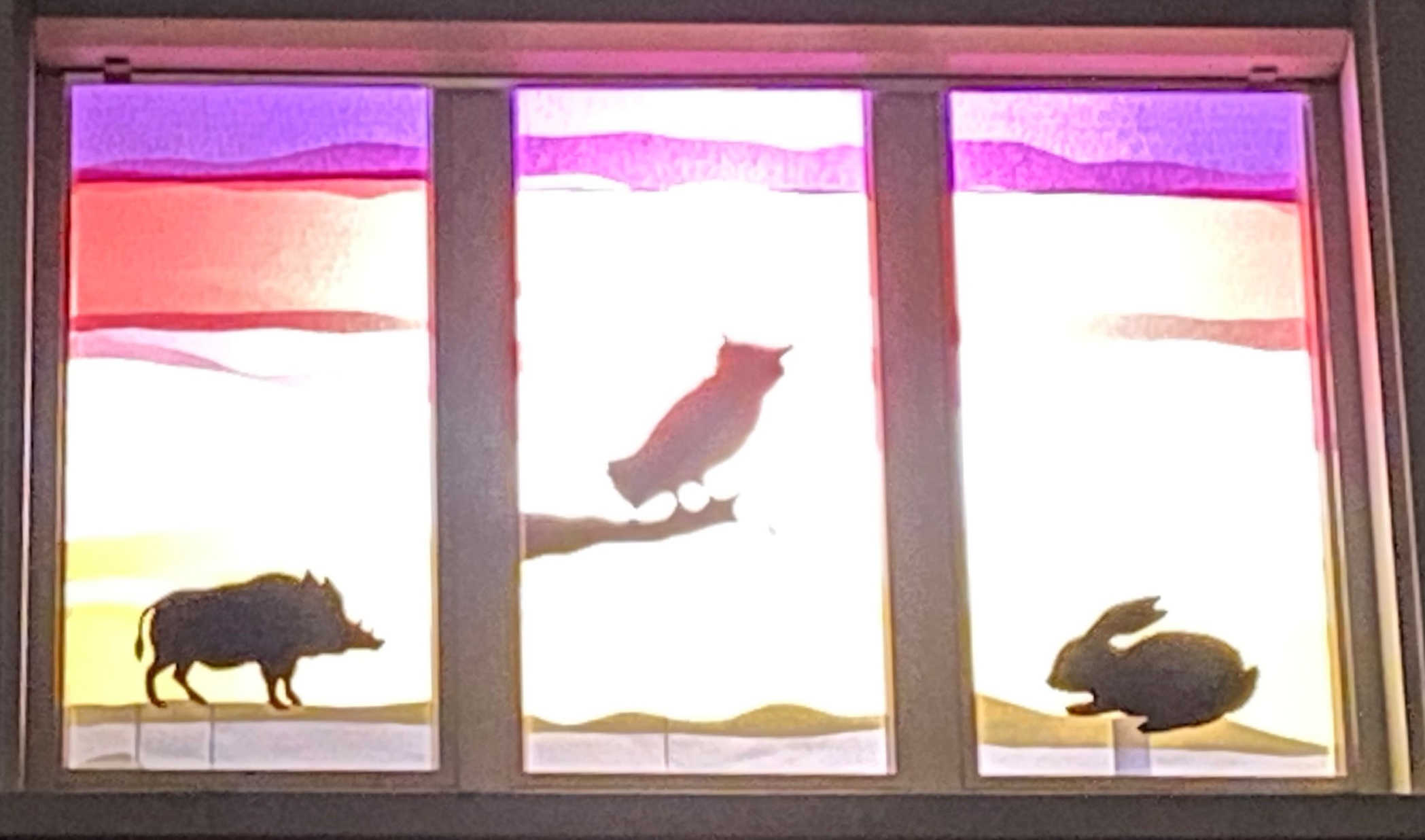 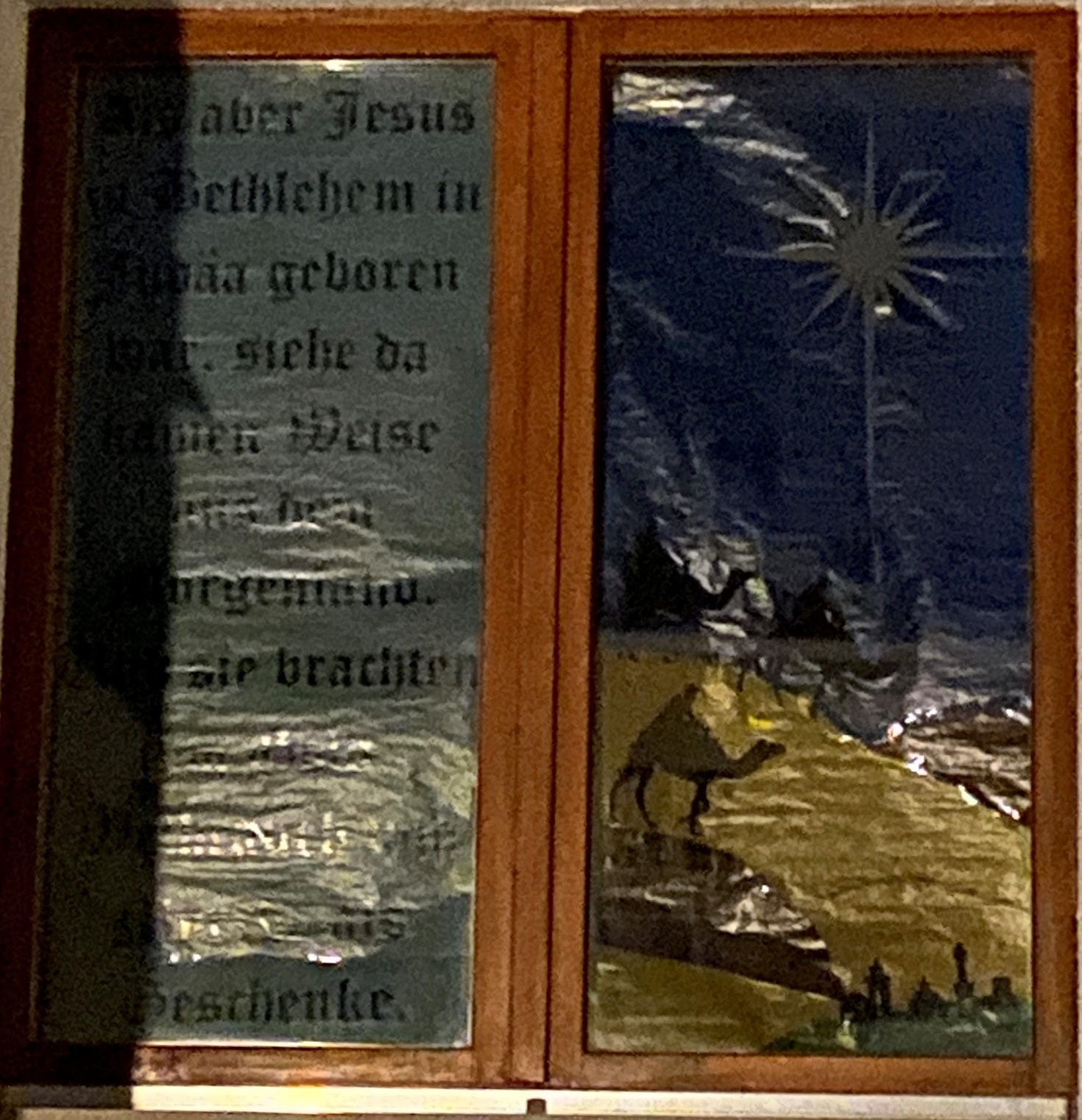 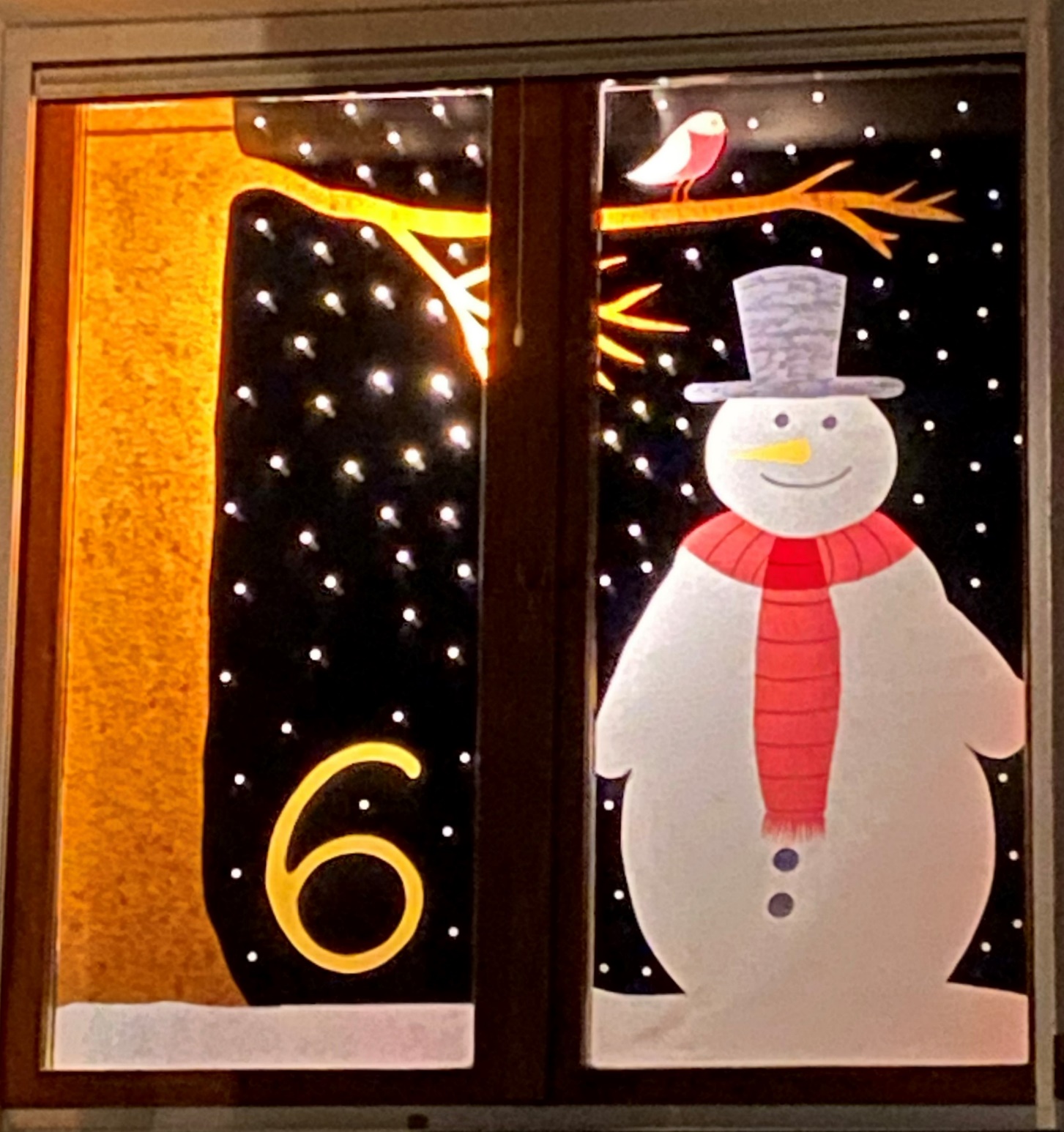 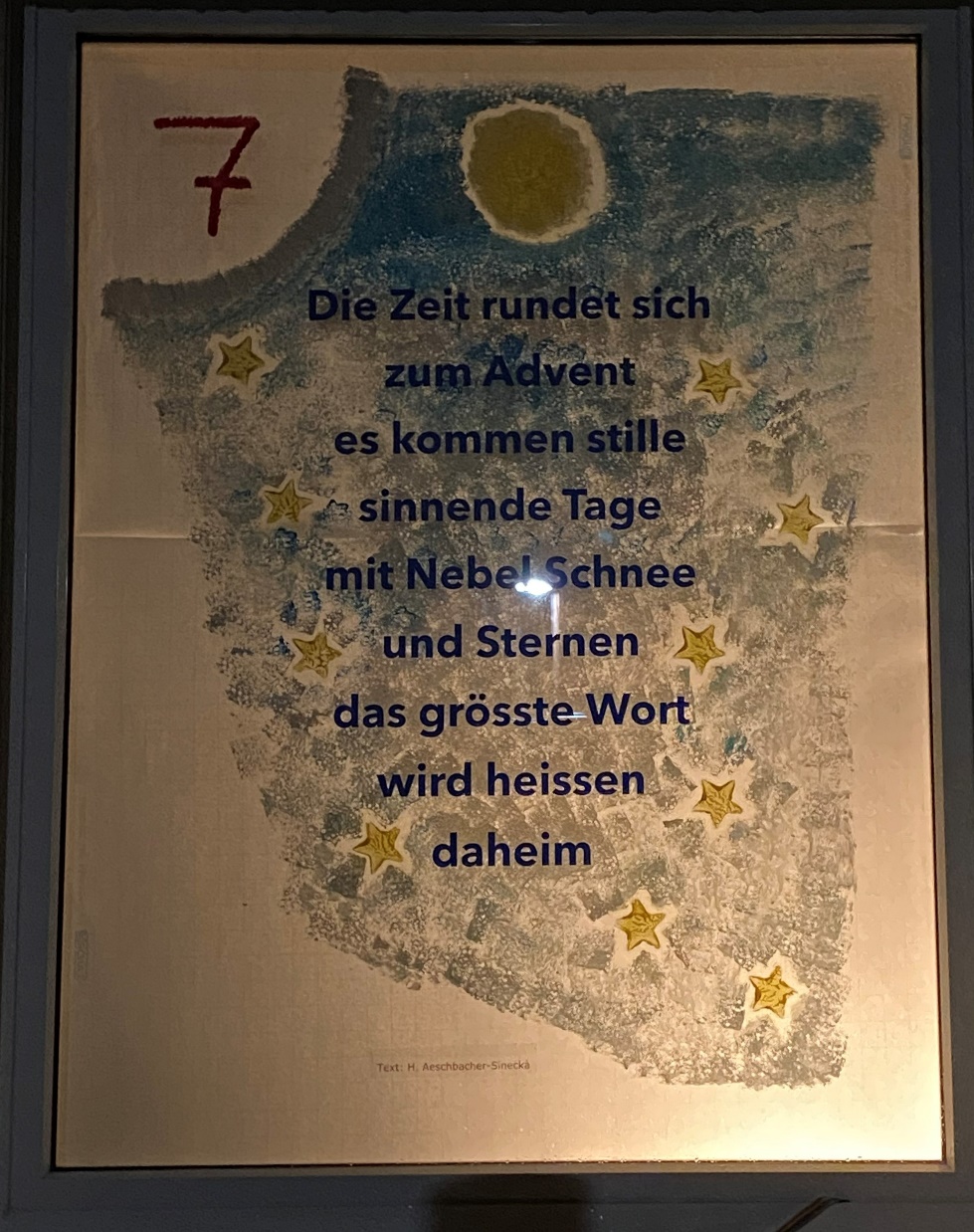 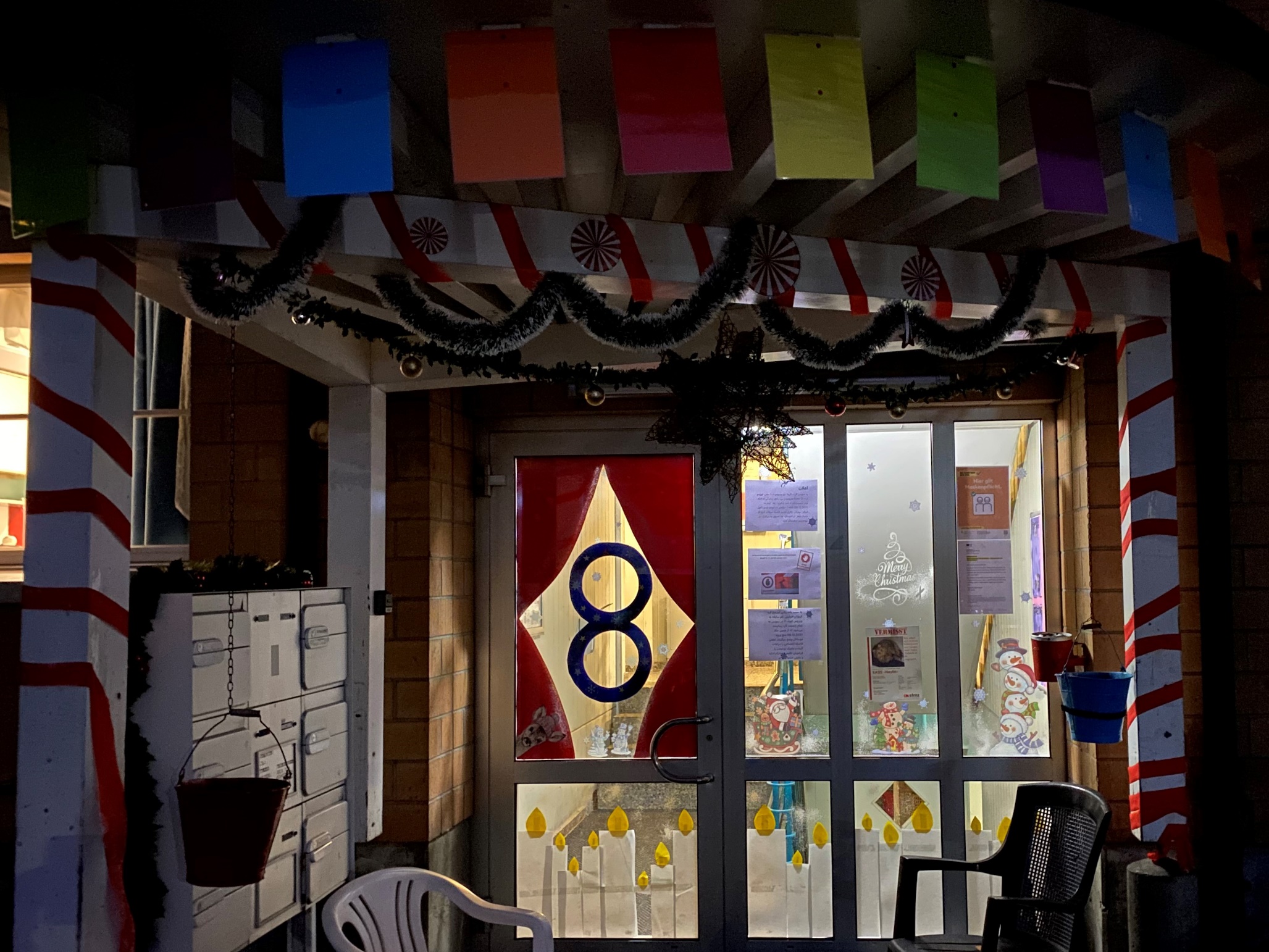 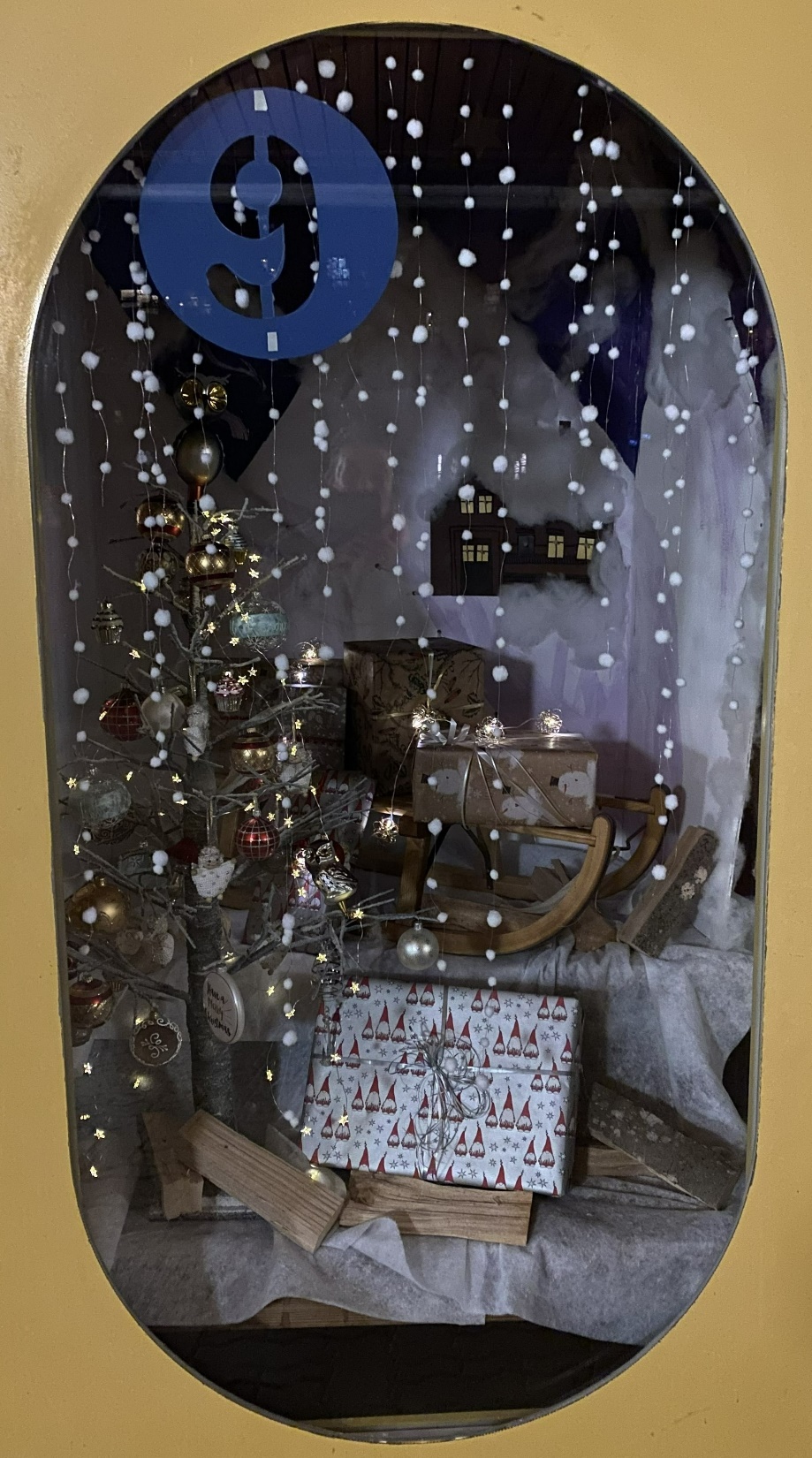 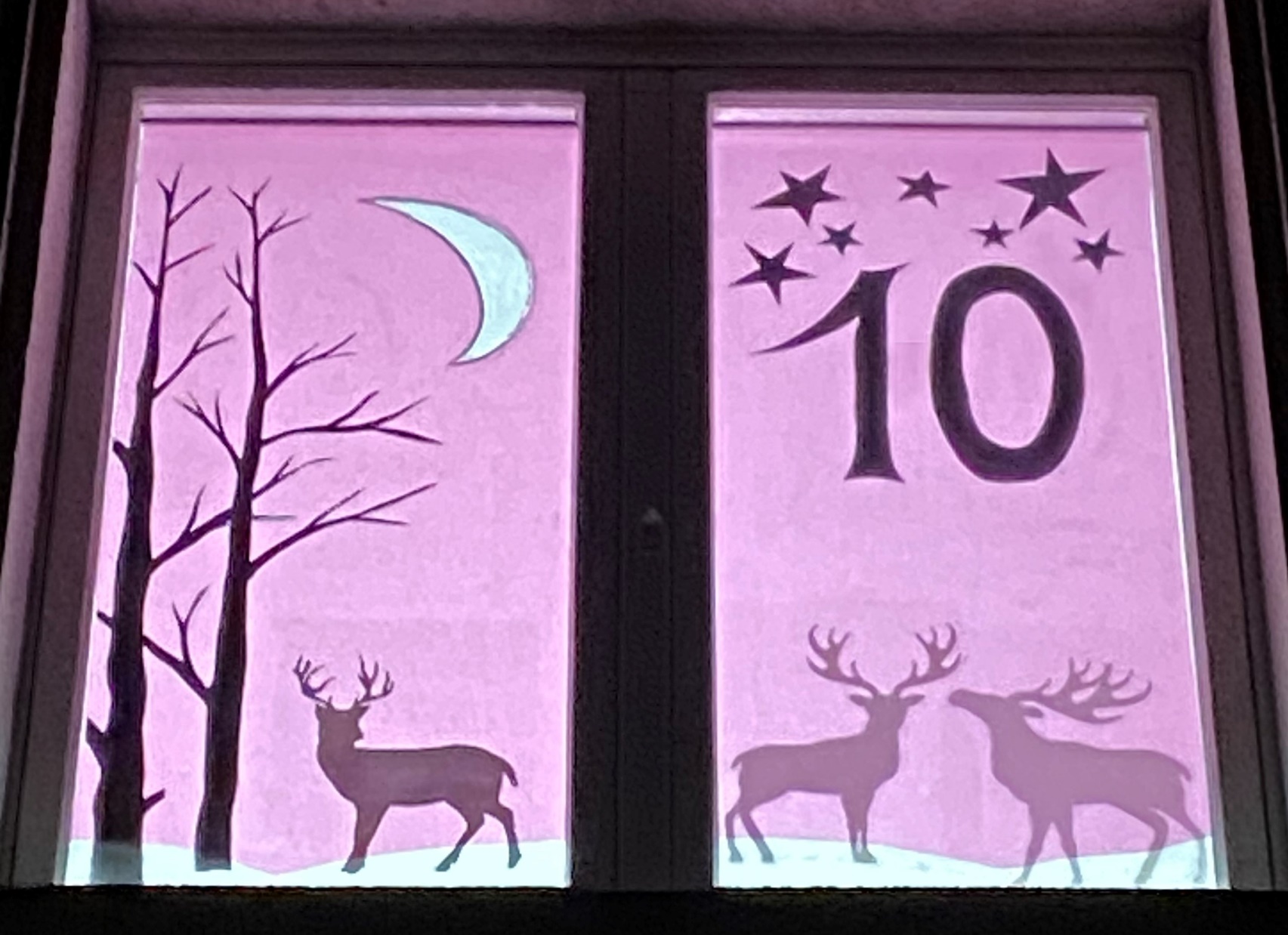 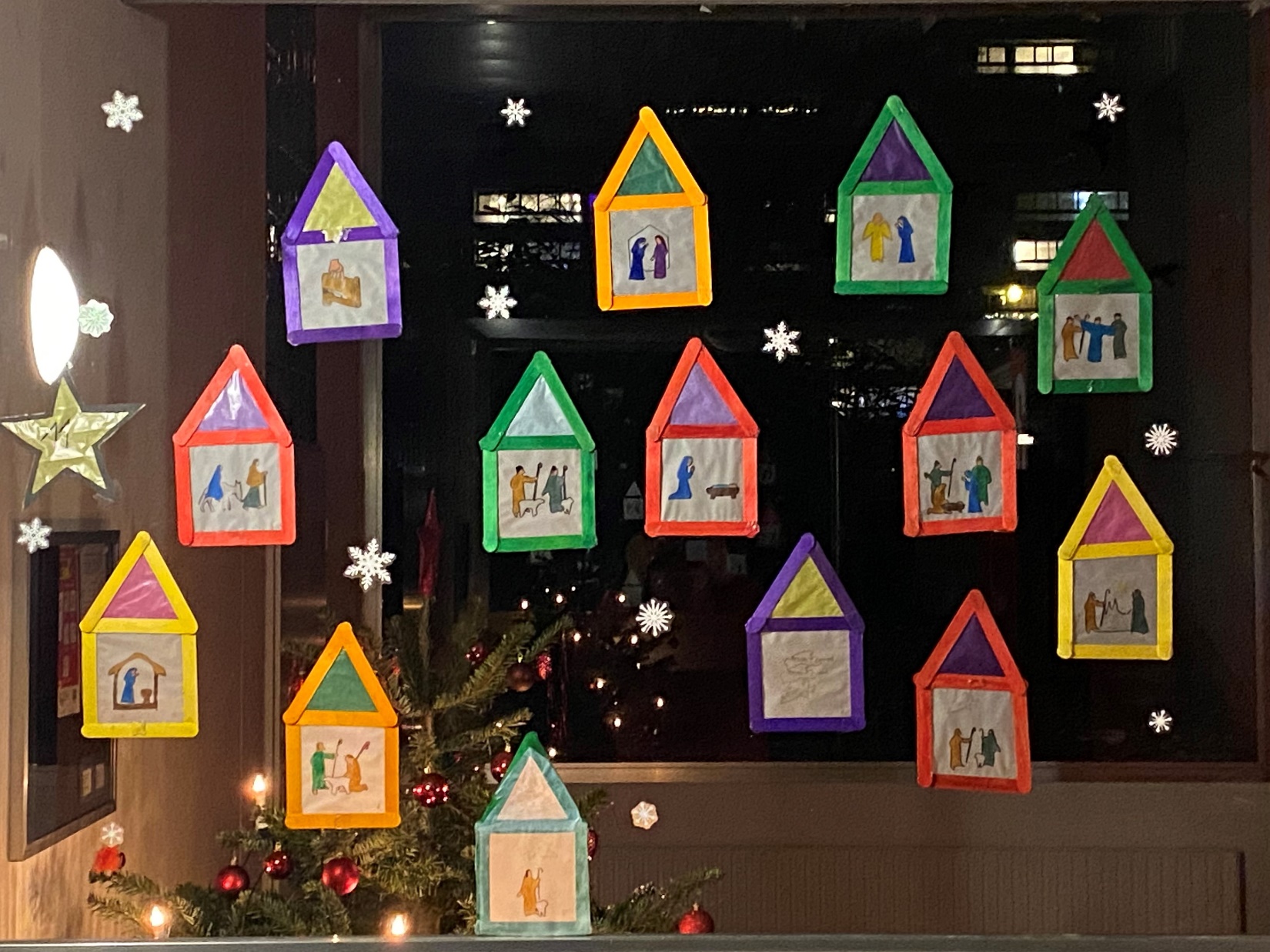 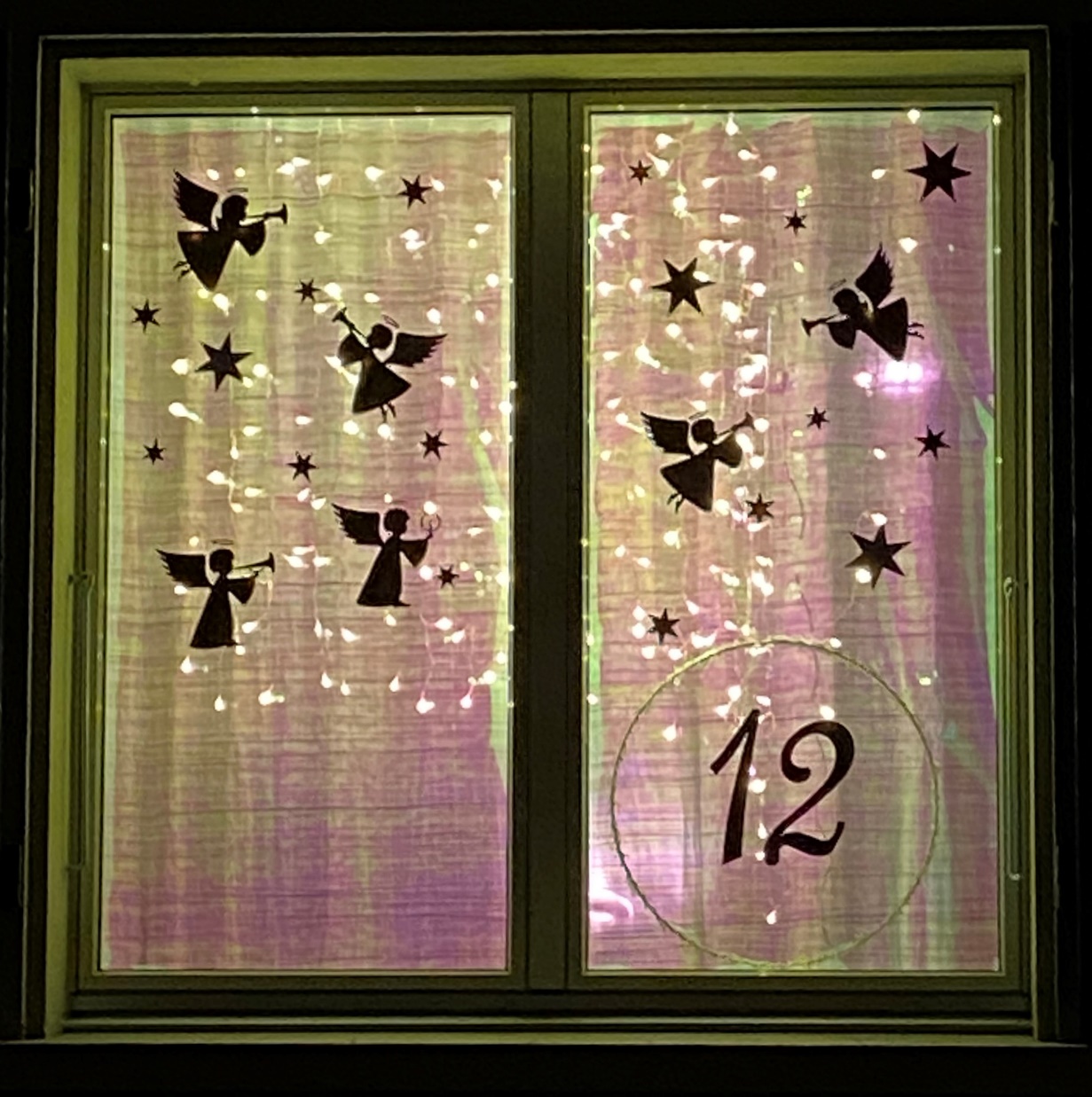 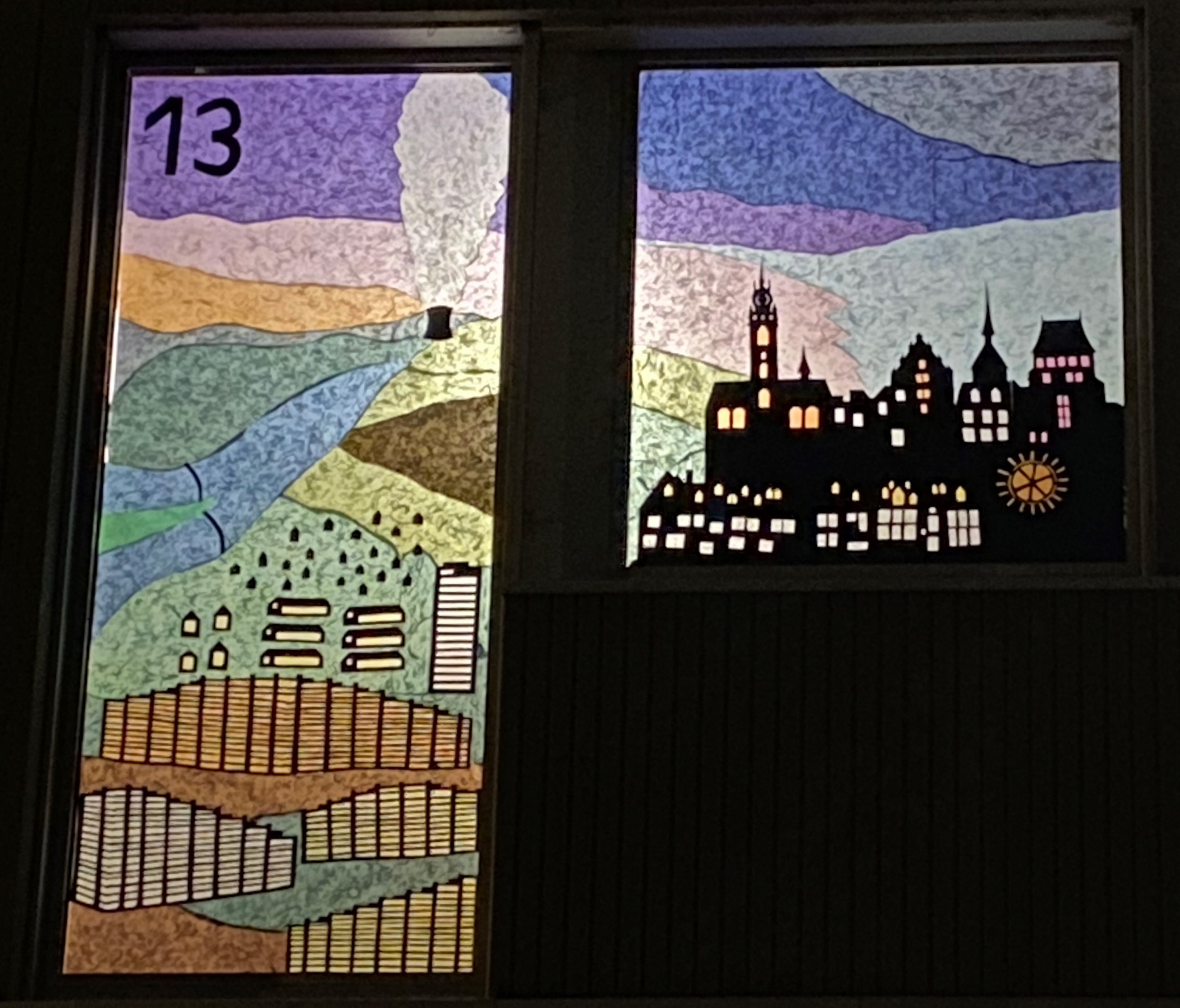 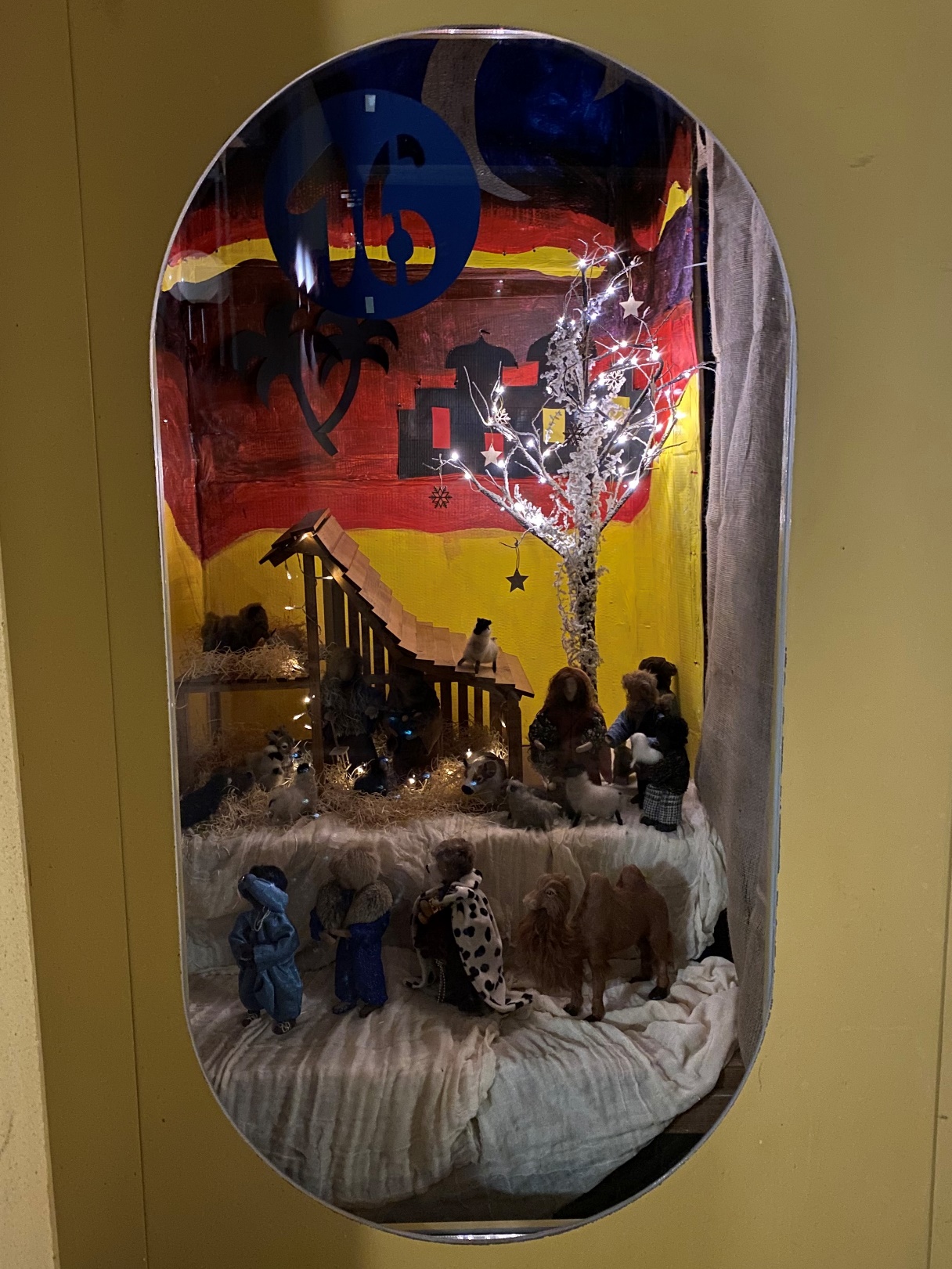 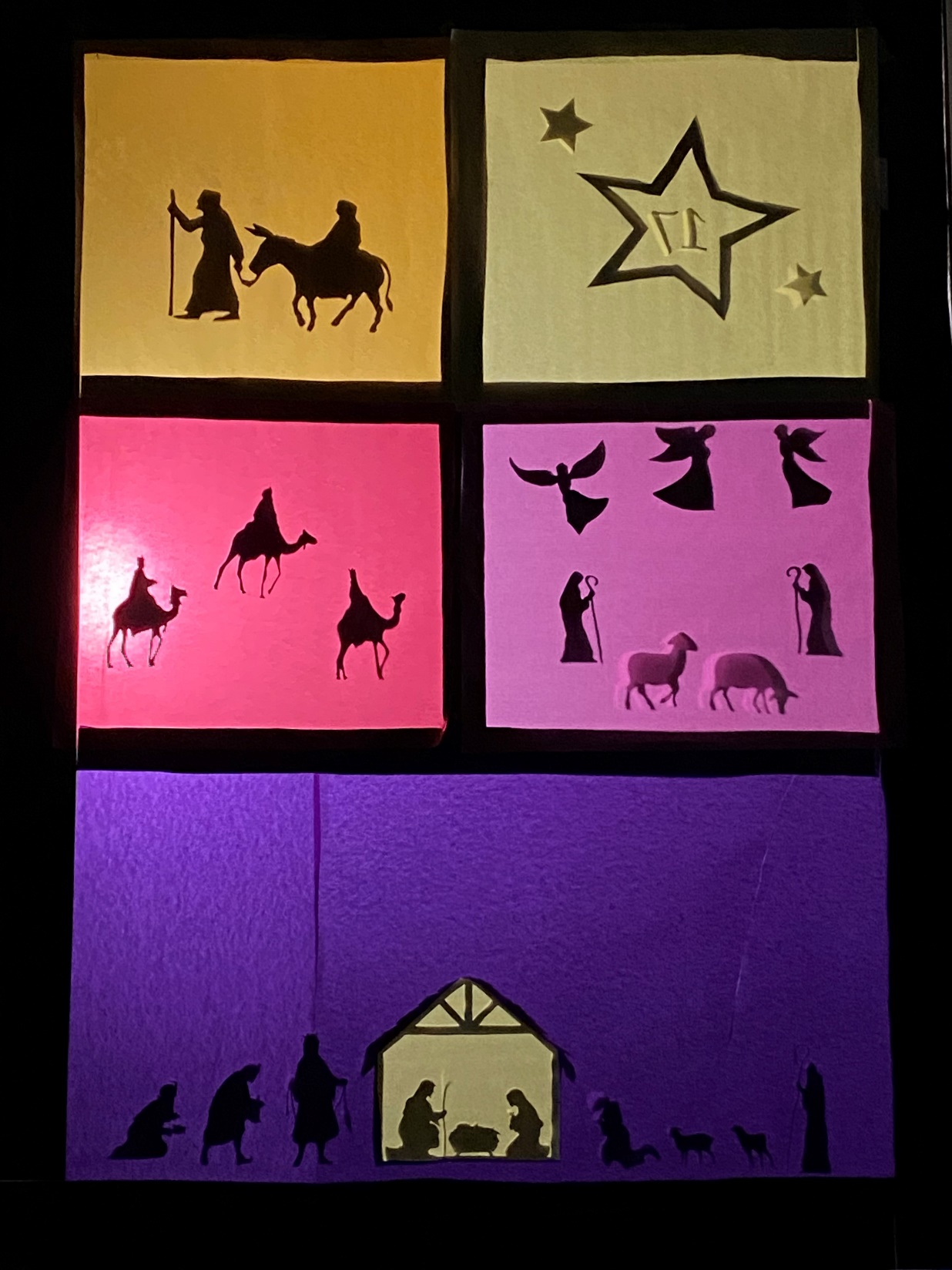 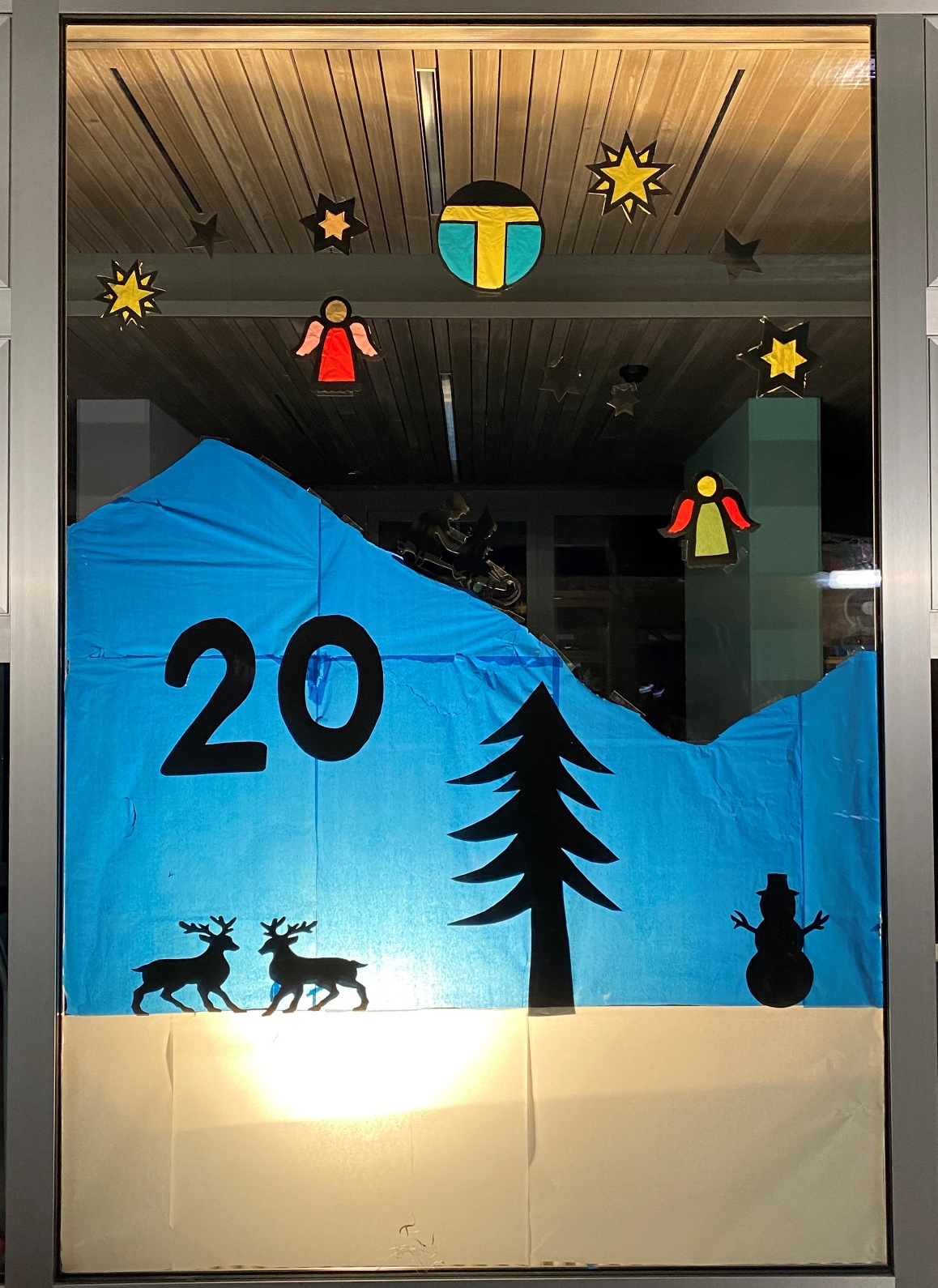 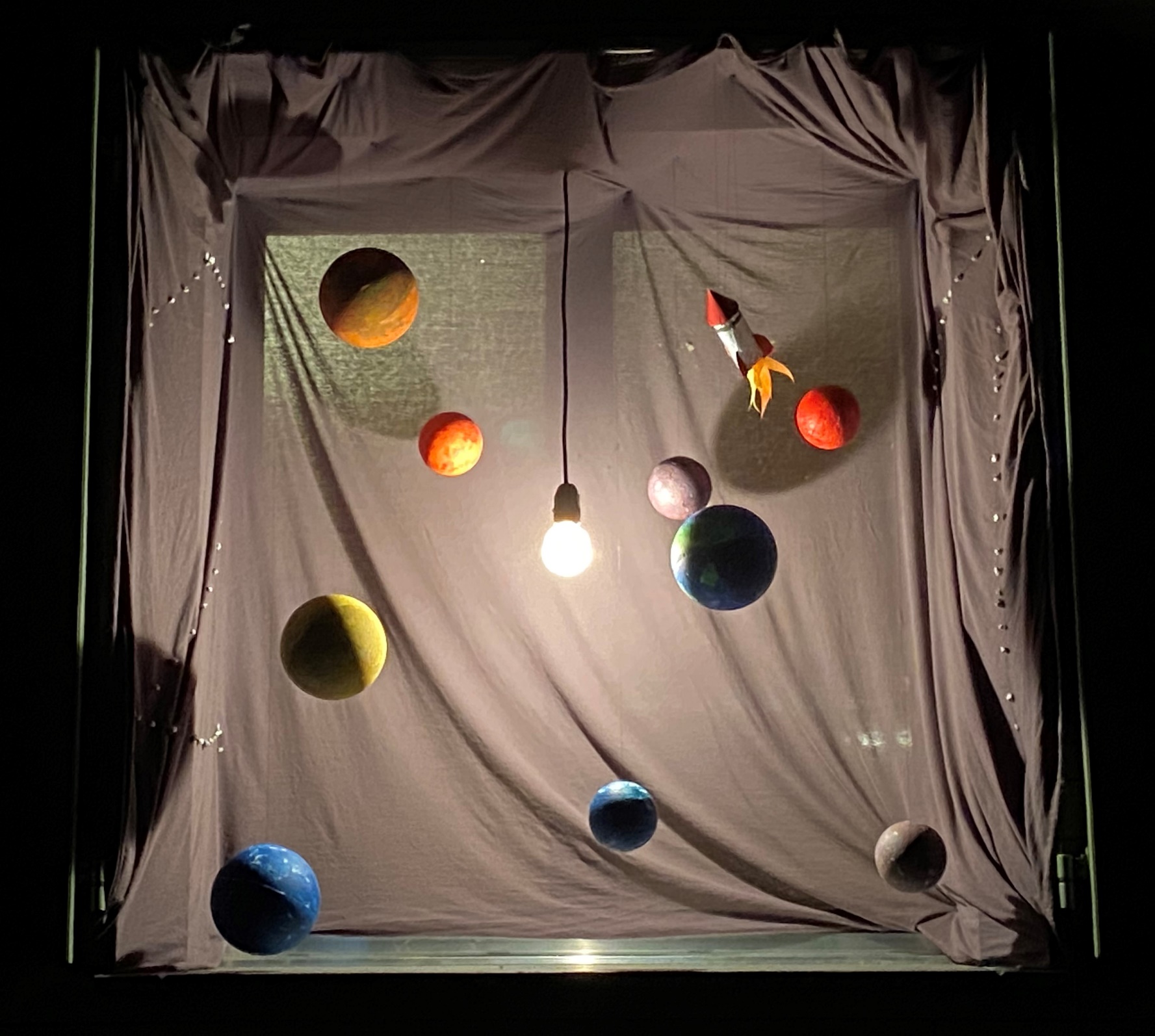 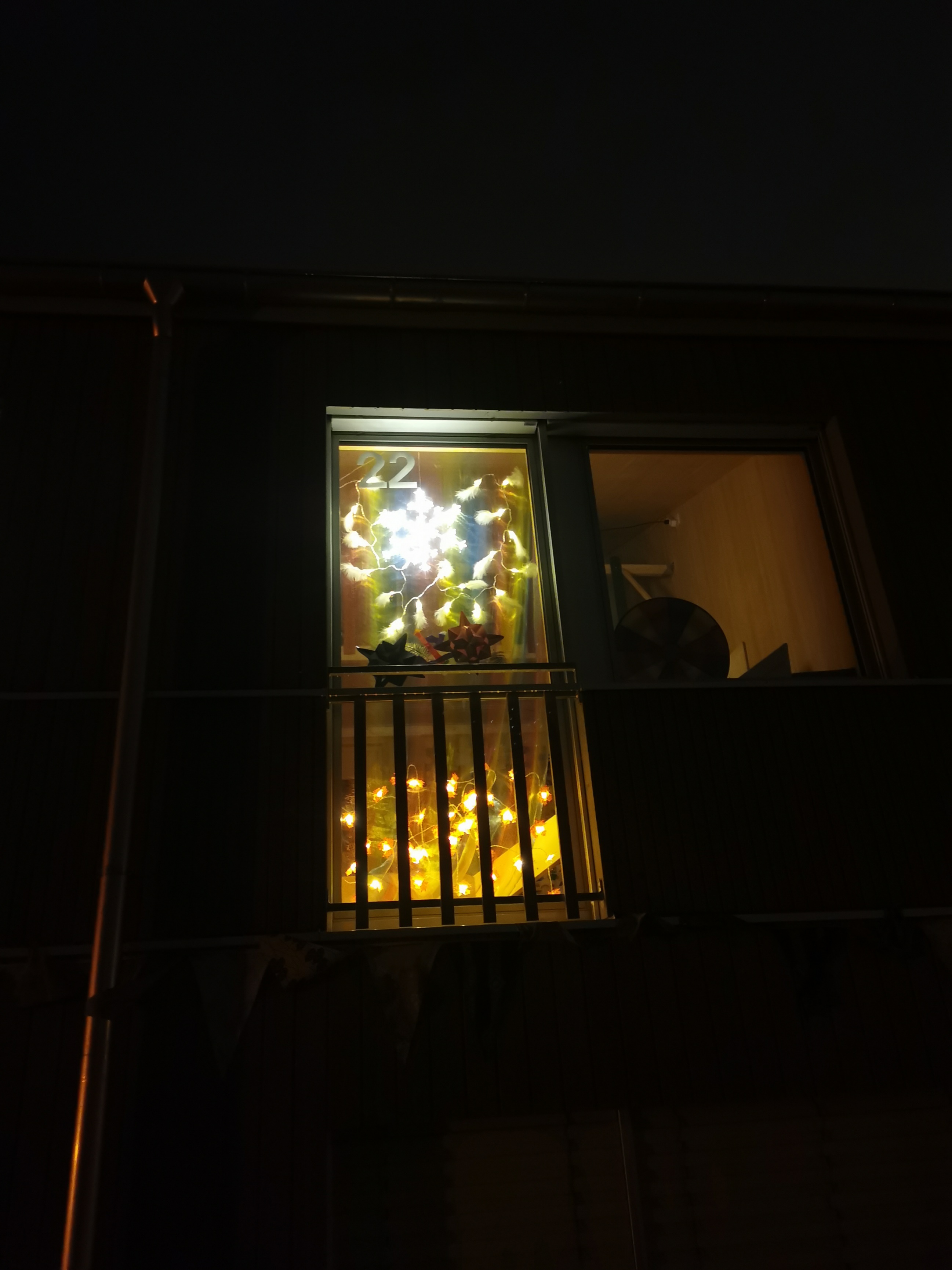